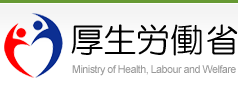 平成26年度　障害者虐待防止・権利擁護指導者養成研修
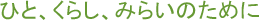 障害者虐待防止・権利擁護
指導者養成研修のポイント
平成２６年９月２４日
厚生労働省  社会・援護局
障害保健福祉部  障害福祉課
地域生活支援推進室
室　長　　竹林　経治
１．法施行までの経緯
平成12年
児童虐待の防止等に関する法律成立

平成13年
配偶者からの暴力の防止及び被害者の保護に関する法律（ＤＶ防止法）成立

平成17年
厚生労働省「障害者虐待防止についての勉強会」

平成17年11月
高齢者虐待の防止、高齢者の養護者に対する支援等に関する法律成立
附則2項
「高齢者〔65歳以下の者〕以外の者であって精神上又は身体上の理由により養護を必要とするもの」（障害者等）に対する虐待の防止等のための制度については、速やかに検討が加えられ、その結果に基づいて必要な措置が講ぜられるものとする旨が定められた。

平成23年6月
障害者虐待の防止、障害者の養護者に対する支援等に関する法律成立

平成24年10月　法律施行　
　＊　全都道府県で「障害者権利擁護センター」の業務を開始。また、合わせて全市町村が単独
　　　又は複数の市町村で共同して「市町村虐待防止センター」の業務を開始。
2
２．法施行後の状況
平成２４年度　都道府県・市区町村における障害者虐待事例への対応状況等（調査結果）
○平成24年10月1日に障害者虐待防止法施行（養護者、施設等職員、使用者による虐待）
　→平成25年3月末までの半年間における養護者、施設職員等による虐待の状況につい て、　　 都道府県経由で調査を実施。
　　（※使用者による虐待については、６月に公表済み　（大臣官房地方課労働紛争処理業務室））
【調査結果（全体像）】
　上記は、障害者虐待防止法の施行（平成24年10月１日）から平成25年3月31日までに虐待と判断された事例を集計したもの。
　都道府県労働局の対応については、平成25年6月28日大臣官房地方課労働紛争処理業務室のデータを引用。
３．法施行後も続く深刻な施設従事者等の虐待事案
入所者殴り骨折　施設は虐待を事故として処理

　県警は、身体障害者支援施設に入所中の男性（７６）を殴り骨折させたとして、傷害の疑いで介護福祉士の容疑者（２９）を逮捕した。
　男性は骨折など複数のけがを繰り返しており、県警は日常的に虐待があった可能性もあるとみて慎重に調べている。
　　県警によると、約１カ月前に関係者からの相談で発覚同施設を家宅捜索した。
　同施設を運営する社会福祉法人は男性の骨折を把握していたが、虐待ではなく「事故」として処理していた。
ケース１
ケース２
福祉施設で暴行死　施設長が上司に虚偽報告

　知的障害のある児童らの福祉施設で、入所者の少年（１９）が職員の暴行を受けた後に死亡した。また、施設長が２年前に起きた職員２人による暴行を把握したが、上司のセンター長に「不適切な支援（対応）はなかった」と虚偽の報告をしていたことが分かった。
　県は、障害者総合支援法と児童福祉法に基づき、施設長を施設運営に関与させない体制整備の検討などを求める改善勧告を出した。
　県はこれまでに、同園の元職員５人が死亡した少年を含む入所者１０人を日常的に暴行していたことを確認。別の職員も入所者に暴行した疑いも浮上した。
（※最終的に、１０年間で１５人の職員が２３人の入所者に虐待していたことが判明）
４．深刻な虐待事案に共通する事柄
○　利用者の死亡、骨折など取り返しのつかない被害
　○　複数の職員が複数の利用者に対して長期間に渡り虐待
　○　通報義務の不履行
　○　設置者、管理者による組織的な虐待の隠ぺい
　○　事実確認調査に対する虚偽答弁
　○　警察の介入による加害者の逮捕、送検
　○　事業効力の一部停止等の重い行政処分
　○　行政処分に基づく設置者、管理者の交代
　○　検証委員会の設置による事実解明と再発防止策の徹底
５．本研修の位置づけ
（１）研修実施団体決定のプロセス
　①厚生労働省が、本研修の実施団体を募集
　②応募申請があった団体の企画書を評価委員（内部３人・外部３人）が評価
　③最も評価が高かった団体に研修を委託

（２）都道府県研修との関係
　①都道府県が地域生活支援事業（障害者虐待防止対策支援）により実施する　
　　 障害者虐待防止・権利擁護研修の参考を示す
　②各都道府県、市町村が実施する際に、より効果的な内容を工夫することが望ましい
　③自治体職員コースの演習で使用する記録用紙等の帳票類は日本社会福祉士会が　
　　開発した様式を参考として使用（各自治体で現在使用している記録用紙を継続して使
　　用することを妨げるものではない）

（３）今年度の研修のポイント
　①法施行後も、障害者福祉施設従事者等による深刻な虐待事案が複数発生
　②「５．今年度の研修のポイント」については、都道府県研修実施の際考慮を願う
６．今年度の研修のポイント
障害者福祉施設従事者等による障害者虐待防止の徹底

　（１）管理者の虐待防止研修受講を徹底
　　　・都道府県で研修未受講の施設・事業所の管理者を把握
　　　・研修未受講の管理者に対する受講勧奨
　（２）虐待防止に対する組織的な取り組み強化
　　　・虐待防止委員会の設置推奨
　　　・虐待防止マネジャーコース受講者は伝達研修用冊子を用い
　　　　た伝達研修の実施を都道府県に報告（確実な実施）
　（３）都道府県、市町村職員の聞き取り調査技術の強化
　　　・虐待の被害者や目撃者に対する面接技術の向上
　（４）市町村・都道府県マニュアル、施設・事業所の手引き改訂
　　　・関連施策の改訂等の反映
　　　・深刻な虐待事案の検証委員会報告書の教訓を反映